Question and Challenge Your Practice



These slides are a way to trigger conversations for you and your pharmacist about the use of SABA (blue) inhalers.  

We invite you to use them to start a discussion!
This resource has been produced as part of the PCRS Asthma Right Care (ARC) initiative, which is part of a wider global social movement initiated by the IPCRG; see   https://www.pcrs-uk.org/arc for further information.  The PCRS is grateful to AstraZeneca for supporting the ARC initiative in the UK through an educational grant and secondment of a programme manager. AstraZeneca played no part in the creation of the resource.

 Primary Care Respiratory Society. Charity Number 1098117 Company Number 4298947 VAT Registration Number 866 1543 09 Registered office Miria House, 1683b High Street, Knowle, B93 0LL Telephone +44 (0)1675 477600 Email info@pcrs-uk.org Website https://www.pcrs-uk.org
Metaphor: “Using the (blue) asthma reliever is like damping down a fire, but to put out the embers and to stop it flaring up, you need the inhaled corticosteroid (ICS) controller”
Does this work?
Is there a general level of knowledge of what a SABA (rescue inhaler) for asthma actually does?
Does it help to explain that these work on the bronchoconstriction on the “outside” of the airway but not the inflammation and mucous on the “inside”?
(It helps to have 3D models for this)
Metaphor:  “You have a leak in your house.  You can do one of two things: use a bucket or call a plumber.”
Does this work for explaining when to use relievers and controllers for asthma?
What metaphors do you use?
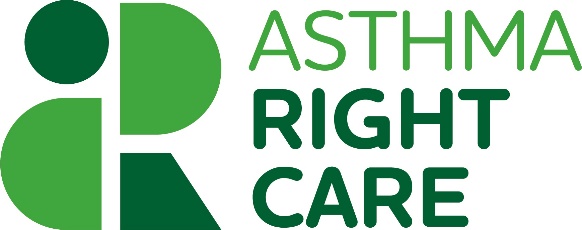 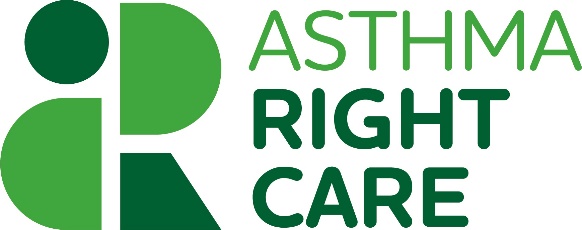 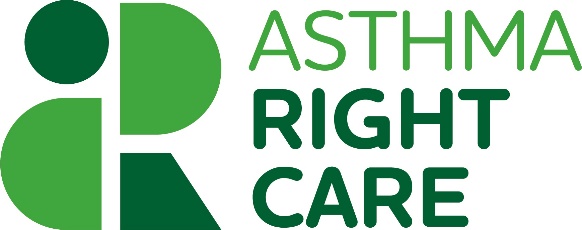 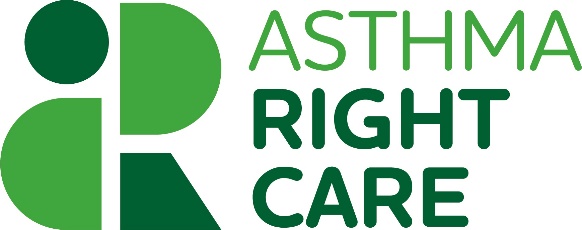 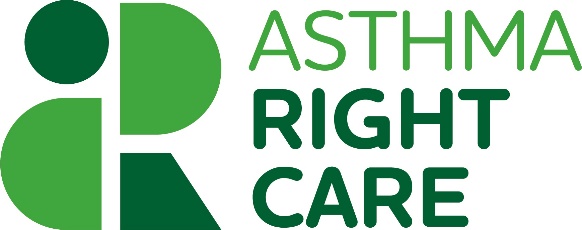 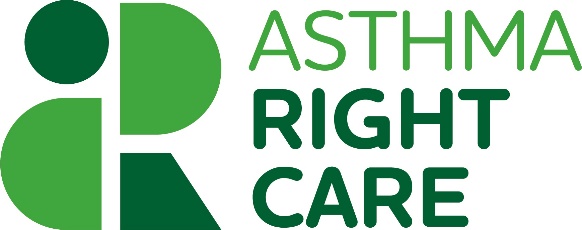 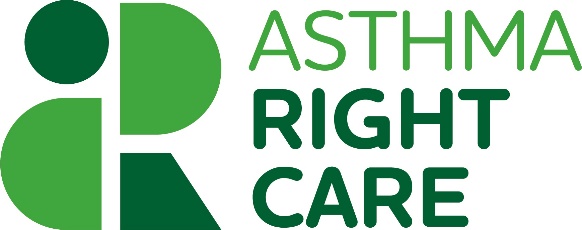 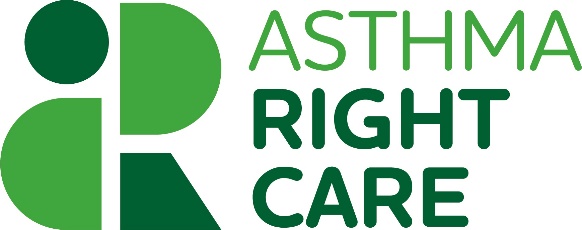 What does good asthma look like?
What does bad asthma look like?
How often is a follow-up appointment planned when a SABA for asthma is prescribed/dispensed for the second or third time?
Is follow-up more likely to be clinician-directed or patient-directed?
How many months is normal between prescription and review?
Positive message
Does this work?
“This (SABA inhaler) should last you 6 months; come back if you still have symptoms or if you run out before the six months because that indicates that something is wrong and your asthma may not be fully controlled.”
Challenging statements
“I was told to always take my reliever to open my airway before taking inhaled corticosteroids (ICS).”
Do you still hear people saying that, despite evidence to the contrary?
“If SABA is used regularly e.g. daily, studies show it can have a rebound effect causing more side effects (or breathing difficulties).”
What is your reaction?
What is your experience?
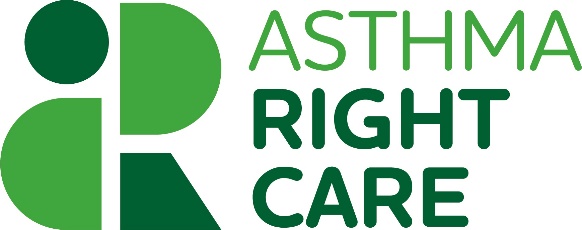 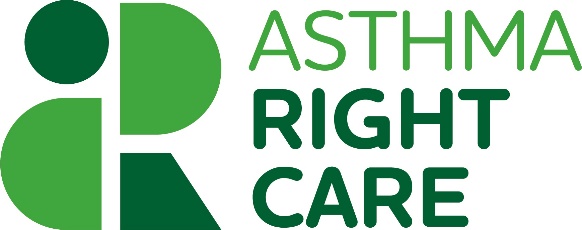 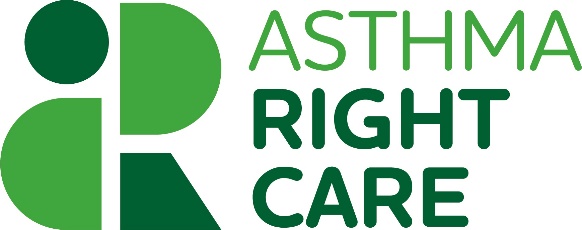 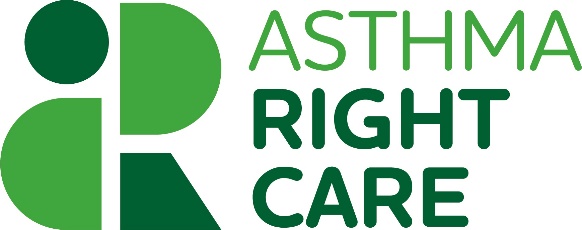 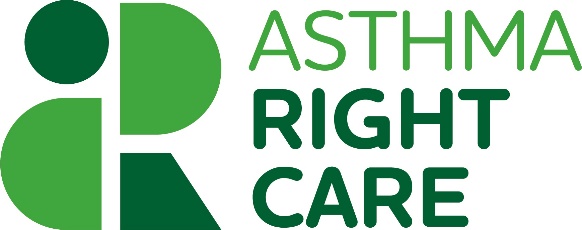 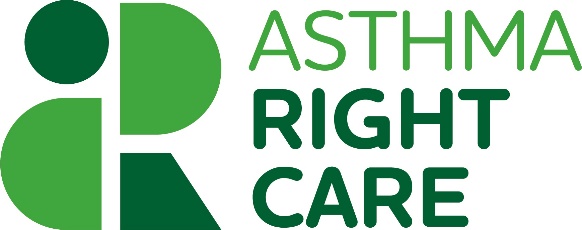 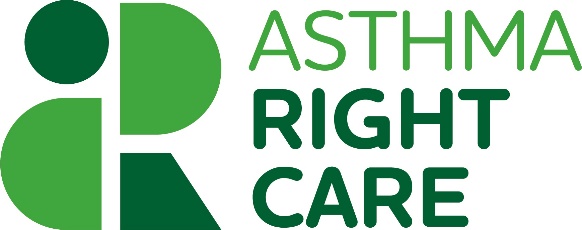 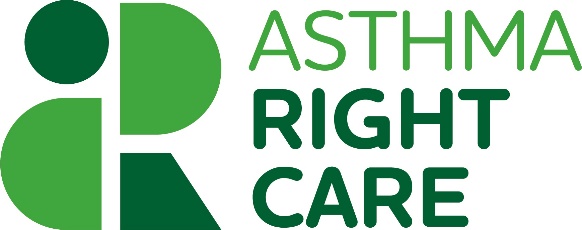 This resource has been produced as part of the PCRS Asthma Right Care (ARC) initiative, which is part of a wider global social movement initiated by the IPCRG; see   https://www.pcrs-uk.org/arc for further information.  The PCRS is grateful to AstraZeneca for supporting the ARC initiative in the UK through an educational grant and secondment of a programme manager. AstraZeneca played no part in the creation of the resource.

 Primary Care Respiratory Society. Charity Number 1098117 Company Number 4298947 VAT Registration Number 866 1543 09 Registered office Miria House, 1683b High Street, Knowle, B93 0LL Telephone +44 (0)1675 477600 Email info@pcrs-uk.org Website https://www.pcrs-uk.org